5
Funneling excercise
Department of Information Management
CYCU
CK Farn
mailto: ckfarn@gmail.com

2023.10
CK Farn, CYCU
1
Sales Funnel
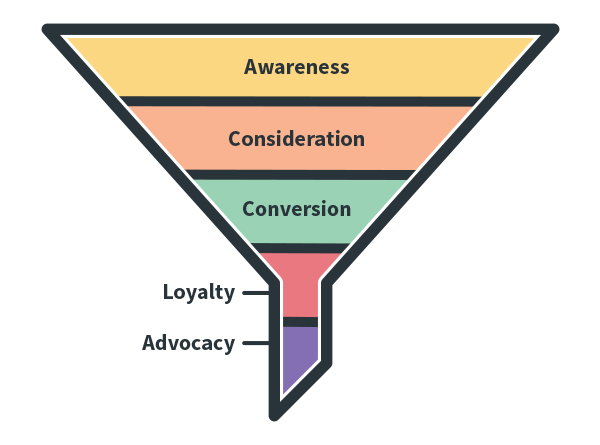 Universal
Suspect
Prospect
Best Few
Client
Delivery
Services
CK Farn, CYCU
2
Research funnel
Understand the general state of the area

Understand the specific topic 

Possible alternatives



Decide on a question


Conduct research
Search with a vague idea
Read the title page of a few hundred papers
Title, authors, journal, keywords, affiliation
Universal
Suspect
Browse through several dozens related papers
Methodology, theory/model
Prospect
Research gap
Mapping to real phenomena
Major researchers, key papers
Major theories
In depth reading
Best Few
Key reference paper
Theoretical foundation
Methodology
Client
Delivery
Services
Research design
Collect data
Analysis
CK Farn, CYCU
3
Conduct your own funnel
Decide on a term in the MIS field that you like
If you have no idea, choose “purchase intention”
Search with Google Scholar 
Limit your search to terms in the TITLE of the papers
Narrow your search by including or excluding terms
Sort by relevance
Make a simple tally of the results, by browsing through the first 50 items
Makes use of Excel (copy and paste, …)
In doing your own research, you may want to browse through 300+ papers
Answer the followings:
Distribution of publication years
Distribution of sources (journal)
Are there author names that appears frequently? Countries? Affiliated universities?
Distribution of keywords
CK Farn, CYCU
4
Landscape and zooming in
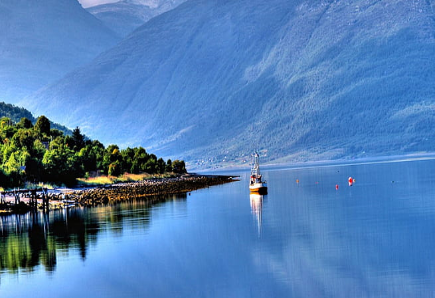 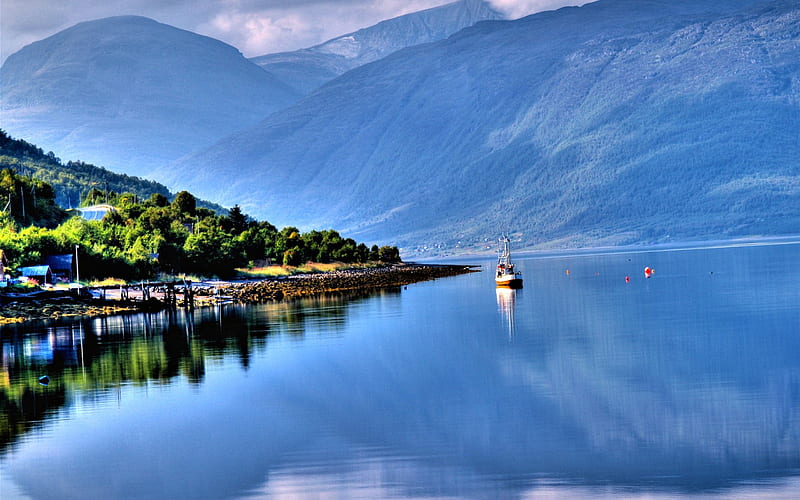 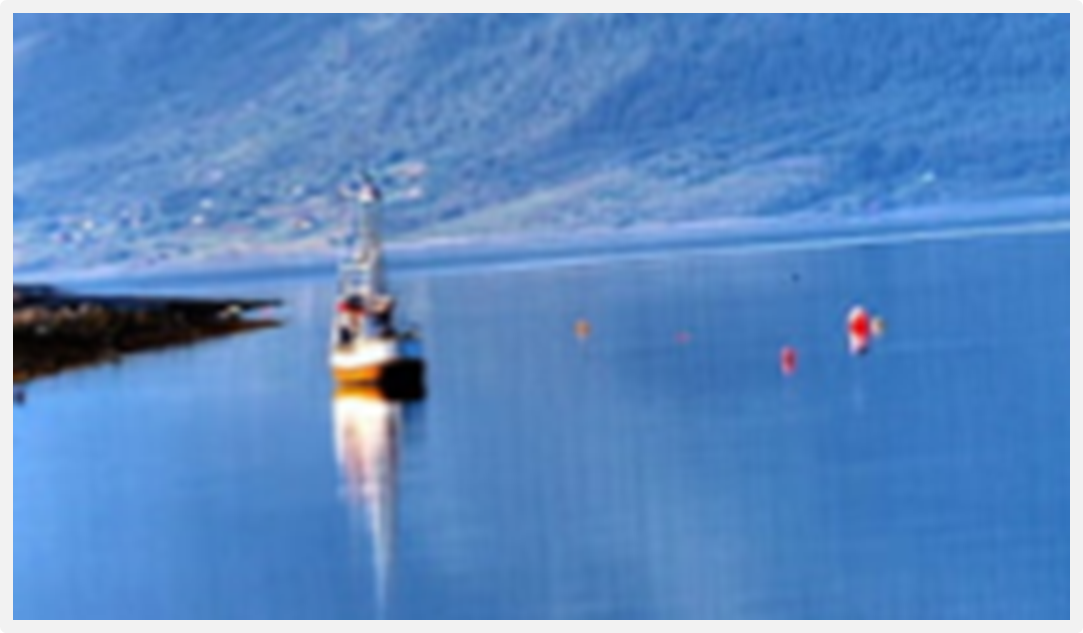 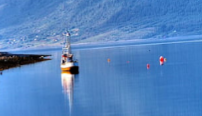 CK Farn, CYCU
5
Assignment #4: Landscape of the research field
Answer the followings:
Distribution of publication years
Distribution of sources (journal)
Are there author names that appears frequently? Countries? Affiliated universities?
Distribution of keywords    

Prepare a short ppt document, no more that FIVE pages
File name: HW4_SID_Name.ppt
Upload your ppt file to
https://mega.linkin.tw/index.php/s/mz3FMroNYn8xDJx

Due in one week
CK Farn, CYCU
6
Assignment #5: Zooming in
Pick the top 10 papers that you think are most relevant, read the abstract and browse through the content
Answer the followings:
The theories and models that appear most frequently
Distribution of the dependent variables
The authors that are cited the most
The profile of the results
Prepare a short ppt document, no more that SIX pages
File name: HW5_SID_Name.ppt
Upload your ppt file to https://mega.linkin.tw/index.php/s/QdzoWCmcNGeod6t

Due in three weeks
CK Farn, CYCU
7